Игровые проекты в коррекционной работе учителя-логопеда с детьми с речевыми нарушениями
Подготовила
 учитель-логопед 
МОУ «Детский сад № 90 г.Волгограда»
Круглова Елена Николаевна
Стандартные методы коррекционной работы с детьми, имеющими речевые нарушения, не всегда дают ожидаемого результата. В связи с этим актуальным становится поиск эффективных форм и методов, необходимость включения в содержание образования дошкольника поисковой деятельности, требующей использования знаний и умений в новой для них ситуации, для решения новых проблем.
Анализируя различные формы коррекционной работы с детьми с нарушениями речи, мы искали такие, которые позволили бы ускорить процесс автоматизации поставленных звуков, в целом развития всех компонентов речи, когнитивных процессов, коммуникативных навыков, и пришли к выводу об использовании проектной деятельности в практике работы учителя-логопеда.
Этот вид деятельности помогает не только дошкольникам проявить себя, свои возможности, реализовать познавательные потребности, но и предоставляет широкие возможности сотрудничества всех участников воспитательно-образовательного процесса в нашем ДОУ.
Предпосылками использования проектной деятельности в нашем детском саду  явились следующие моменты:
- видоизменение и совершенствование развивающей среды;
 - потребность педагогов в инновационной деятельности;
 - активное адекватное вовлечение семей в воспитательно-образовательный процесс;
 -осуществление многофункционального взаимодействия с социумом.
Основная цель проектного метода в ДОУ
Развитие свободной творческой личности ребенка, 
    что подразумевает:
обеспечение психологического благополучия и здоровья;
развитие познавательных способностей;
творческого воображения и мышления;
коммуникативных навыков.
По роду деятельности проекты могут быть:
исследовательско-творческими;
творческими;
информационно-практико-ориентированными;
ролево-игровыми.
Виды проектов по срокам реализации:
краткосрочный (одно или несколько занятий);
средней продолжительности;
долгосрочный (на учебный год).
Этапы проектной деятельности:
выбор цели;
разработка плана;
практическая часть (выполнение проекта);
итог (презентация).
Метод проекта предоставляет ребенку уникальную возможность реализовать свои фантазии и соединить их с мечтой о взрослости. Главное - помочь ребенку поверить в свои силы. 

Всем известно, что ребёнок лучше всего развивается в игровой деятельности, а именно процесс реализации проектов подразумевает активное включение детей в различные виды деятельности в едином тематическом пространстве(проекте).
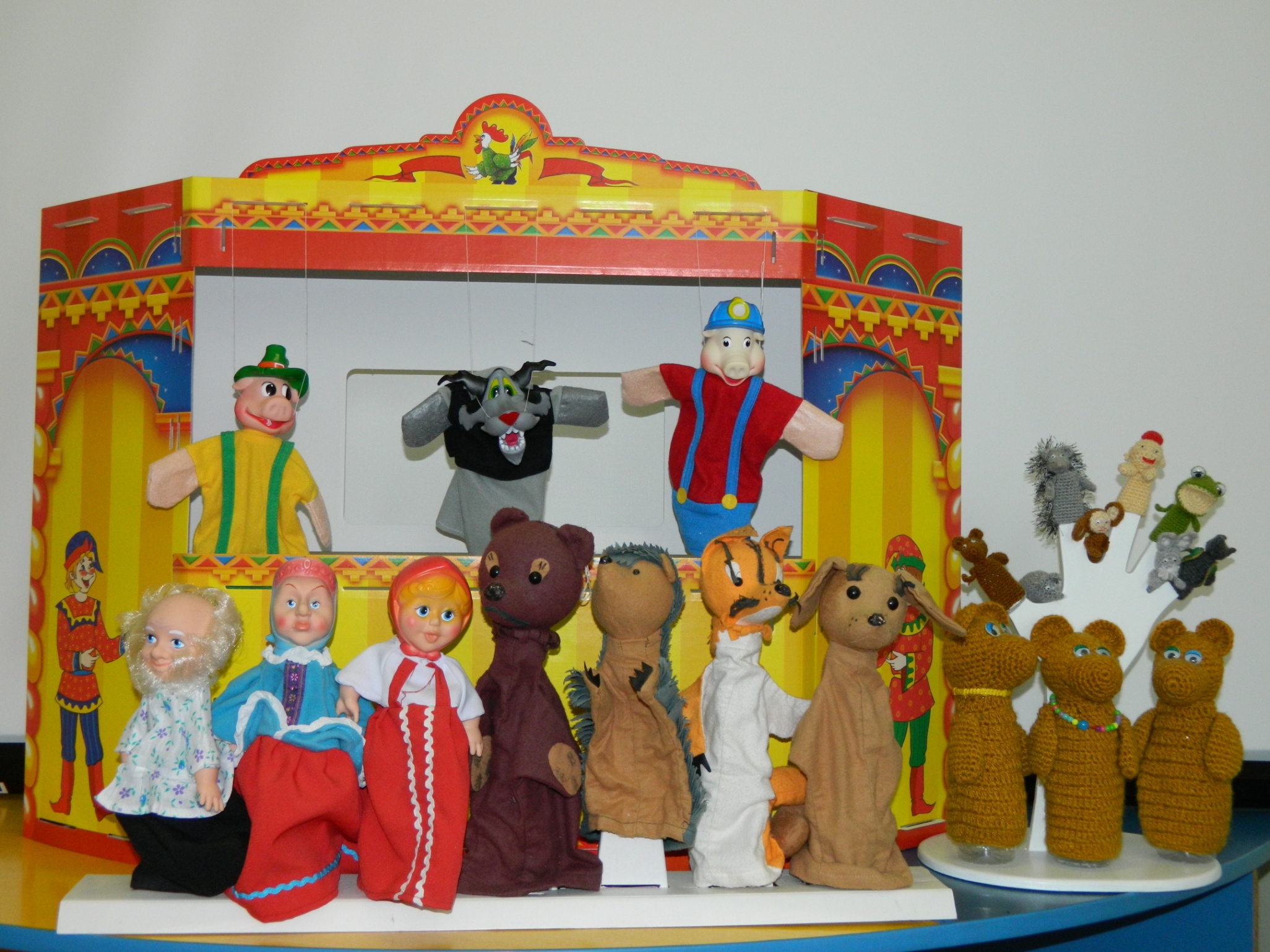 Работа над проектом осуществляться при участии учителя-логопеда, воспитателей, родителей, а также приветствуется  привлечение других специалистов (психолога, музыкального руководителя, инструктора по физкультуре).
Заканчивается проект всегда презентацией (оформление альбома, стенгазеты, плакатов, фотовыставки; творческий отчет детей, спектакль, мультфильм, клип, открытое занятие, досуг, изготовление кормушек для птиц, макетов и др.).
Применение игровых проектов в своей работе мы начали с прошлого года. 
    Чаще всего это краткосрочные творческие проекты. 
 
     Пректы: «Масленица», «В гостях у русских сказок», «Сказки Андерсена» оставили много радостных воспоминаний у нас и наших воспитанников.
Главная задача совместного проектирования – заинтересовать детей, чтобы желание принять участие в общем деле шло от самого дошкольника, обговорить, что и как будем делать, какие средства будем использовать. Здесь важно вместе с детьми выстроить всю технологическую цепочку, совместно спланировать работу, а в конце деятельности подвести итог, обсудить полученный результат.
Последний этап проекта – итоговое мероприятие - всегда самый зрелищный. Проводим его публично: приглашаем гостей (детей, педагогов ДОУ), родителей. Именно на этот момент приходится наивысшая точка эмоционального накала, и ее необходимо усилить социальной значимостью проекта. Вначале мы объясняем, для кого и для чего он создавался и зачем он нужен. Форма итоговых мероприятий яркая, интересная, продумана так, чтобы высветить и продемонстрировать вклад и достижения каждого ребенка.
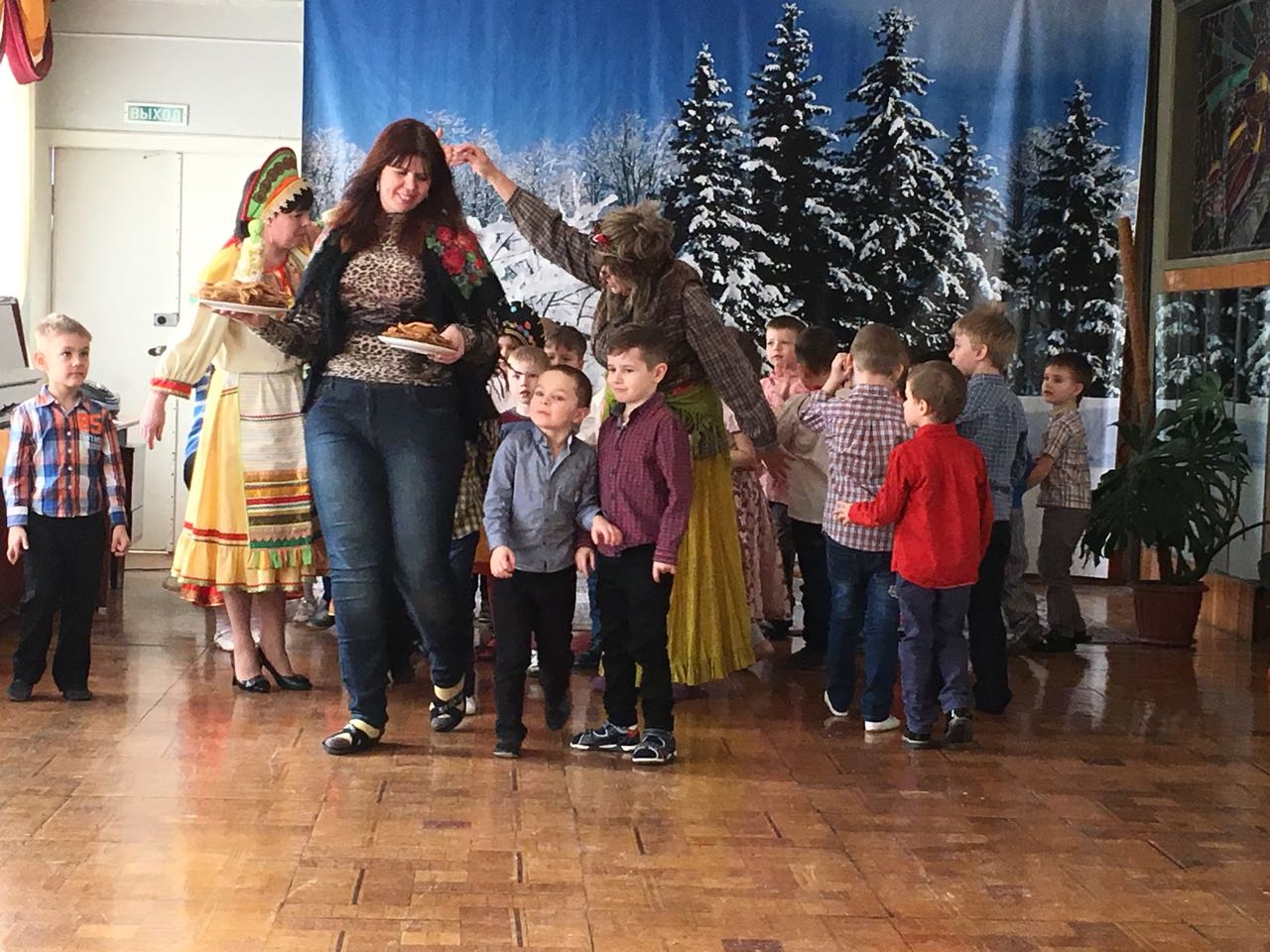 Таким образом, проектная деятельность в настоящее время – является перспективной формой работы, содержит в себе  большие потенциальные возможности и способствует качественным изменениям в развитии речевых способностей детей дошкольного возраста. 

Это еще и замечательная возможность для родителей объективно оценить возможности своих детей, сотрудничать с ними как с равноправными партнерами.